Second International Conference on Emerging Trends in Engineering and Technology, ICETET-09
Wave Steganography Approach by Modified LSB						2009
A.J. Umbarkar,  A.P. Joshi,  A.A. Jadhav ,and  A.R. Buchade
Adviser:吳坤熹
Student:陳奕君
Presentation Data:2013/11/5
Outline
Introduction
Related Works
Implementation
Discussion
Reference
Introduction
Three  key  requirements - namely, imperceptibility  of  embedding,  correct  recovery  of embedded information, and large payload. 
For  CD  quality  sound,  it  is  necessary  to  encode  16 bits per sample at a rate of 44.1 kHz.
Two  techniques – lossless and  lossy.
Related Work
Time  domain1,2
Wavelet domain3
Fourier domain4
 Error Correction Coding5
Implementation(1/3)
Message can be hidden in the cover file in two ways:
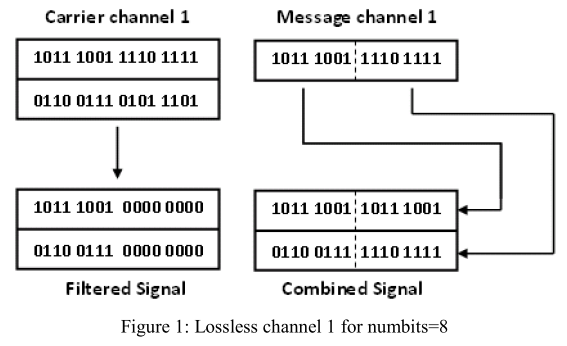 Implementation(2/3)
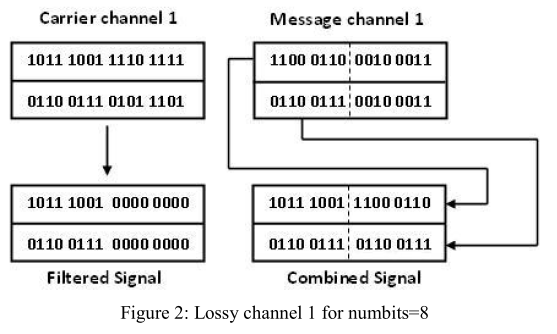 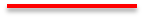 Implementation(3/3)
Lossless hiding:% of hiding = (Carrier bits/ 2 * Message bits) * 100. 
Lossy hiding:% of hiding = (Carrier bits / Message bits) * 100.
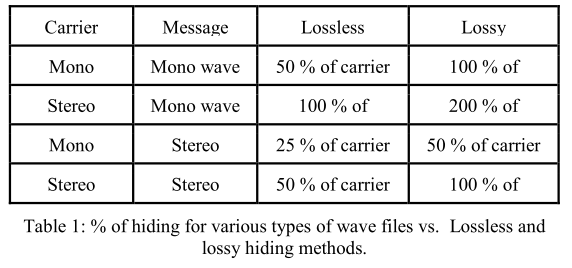 Discussion
Lossless hiding and lossy hiding.
The  proposed  methods  have  high  transparency, full  recovery  and  demonstrate  correctness  of  the recovered  data.
Future  scope  for higher level encryption (like DES, AES, RSA etc.)
Scope  for  hiding  even more data hiding by compressing message.
[Speaker Notes: DTC (Discrete cosine transform)]
Reference
W. Bender, D. Gruhl, N. Morimoto, and A. Lu, "Techniques for data hiding," IBM Systems Journal, vol. 35, issue 3-4, September 1996, pp. 313-336.
N. Cvejic and T. Seppanen, "Channel capacity of high bit rate data hiding algorithms in diverse transform domains”, Proceeding of  IEEE international  Symposium  on  Communications  and  Information Technology (ISCIT 2004), October 2004, vol.1, pp. 84- 88.
N.  Taraghi  -  Delgarm,  Speech  Watermarking,  M.Sc.  Thesis, Computer  Engineering  Department,  Sharif  University  of  Technology, Tehran, IRAN, May 2006. 
L.  Gang,  A.N.  Akansu,  and  M.  Ramkumar,  "MP3  resistant oblivious  steganography,"  Proceedings  of  2001  IEEE  International Conference on Acoustics, Speech, and Signal Processing (ICASSP'01), May 2001 vol.3, pp. 1365-1368.
Reference
P. Sweene, Error Control Coding (An Introduction), Prentice-Hall International Ltd., Englewood Cliffs, NJ, 1991.